20世纪以来中国重大思想理论成果
三位伟人
三个理论成果
三次历史巨变
辛亥革命和
中华民国成立
三民主义
孙中山
新中国成立和
社会主义制度建立
毛泽东思想
毛泽东
邓小平理论
邓小平
改革开放和
社会主义现代化建设
“三个代表”重要思想
江泽民
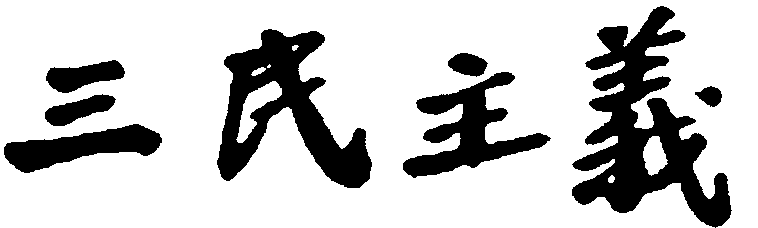 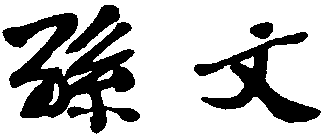 用革命手段推翻清王朝统治,实现民族独立
驱除鞑虏 
恢复中华
民族主义
前提
“民权主义，就是政治革命的根本。将来民族革命实行以后，现在的恶劣政治固然可以一扫而尽，却是还有那恶劣政治的根本，不可不去。”
      
——孙中山在《民报》创刊周年庆祝大会的演说
            1906年12月2日
“统计上，英国财富多于前代不止数千倍，人民的贫穷甚于前代也不止数千倍，并且富者极少，贫者极多 。……所以倡导民生主义，就是因贫富不均，……闻得有人说，民生主义是……夺富人之田为己有；这真是前车可鉴，将来中国要到这步田地，才去讲民生主义，已经迟了。
实质反满，没有明确的反帝要求
民族革命
推翻封建帝制；建立资产阶级共和国
民权主义
核心
创立民国
实质反君主专制
政治革命
“核定地价”；“涨价归公”；国民共享
民生主义
补充发展
平均地权
社会革命
实质反封建土地制度，并不彻底
三民主义的评价：
(1)性质：
中国近代资产阶级民主革命纲领
(2)进步性：
①代表时代前进的方向：
            民主政治和发展资本主义；民族独立和国家富强
②是辛亥革命的指导思想和理论旗帜,发挥了巨大作用
(3)局限性：
①没有明确的反帝要求；
②没有彻底的反封建土地纲领，尤其是没有满足农民
    的土地要求
1911
辛亥革命
维护民主共和的斗争
“二次革命”
护国运动
1913　　　　　--1922
失败
反段祺瑞的“护法运动”
“中华民国就像是我的孩子，他现在有淹死的危险。我要设法使他不沉下去,而我们在河中被急流冲走。我向英国和美国求救，他们站在河岸上嘲笑我。这时候，漂来苏俄这根稻草。因为要淹死了，我只好抓住它。英国和美国在岸上向我大喊，千万不要抓住那根稻草，但是他们不帮助我．他们自已只顾着嘲笑，却又叫我不要抓苏俄国这根稻草．我只知道那是一根稻草，但是总比什么都没有好．
                                 ——1922年孙中山谈话录
孙中山维护民主共和斗争的失败
俄国十月革命
共产国际和中国共产党的帮助
旧三民主义 VS 新三民主义
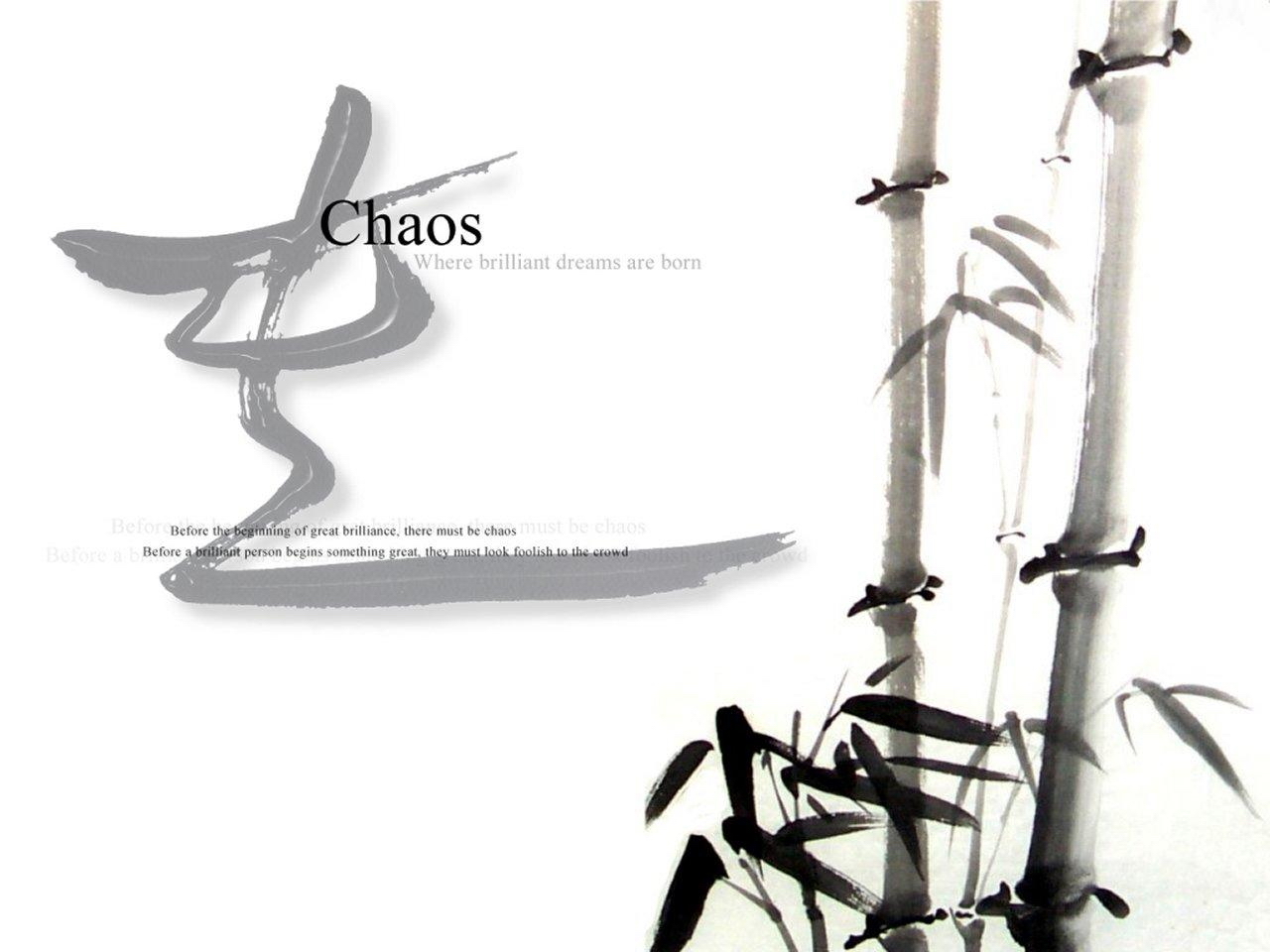 帝国主义侵略
普遍平等
节制资本
“耕者有其田”
工人和农民
新 三 民 主 义
民族
反对帝国主义侵略
民权
普遍的民权,建立各革命阶级联盟
民生
耕者有其田
节制资本
怎样才能实现？
指导目标（纲领）
实现方式（手段）
三  大  政  策
联俄
联共
扶助农工
评价
进步性：
  是第一次国共合作的政治基础和大革命时期的旗帜，推动国民大革命发展。
比较新三民主义与中共民主革命纲领的异同？
同：若干基本原则一致     反帝反封建
异：
（1）中共的民主革命纲领中有彻底实现人民权利和彻底的土地革命纲领 ，而新三民主义没有彻底的土地革命纲领。

（2）在民主革命阶段之后，中共领导的革命还有一个社会主义革命阶段；而新三民主义仅限发展资本主义。
为什么会造成这种差异？
根源：阶级立场不同
评价
进步性：
  是第一次国共合作的政治基础和大革命时期的旗帜，推动国民大革命发展。
局限性：
    新三民主义在理论上仍然没有超出资产阶级民主主义的范畴。